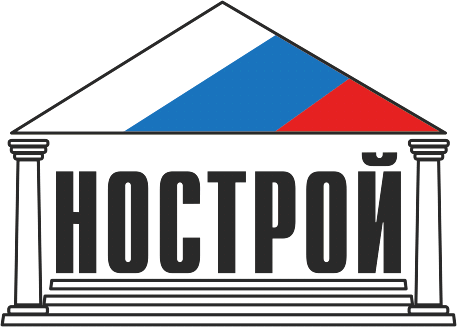 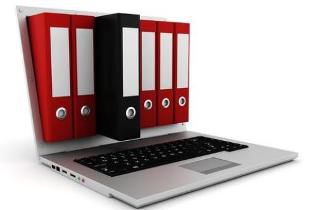 Национальный реестр специалистов в области строительства: требования к включению
Заместитель директора Департамента профессионального образования 
Ассоциации «Национальное объединение строителей» 
Кришталь Владислав Викторович
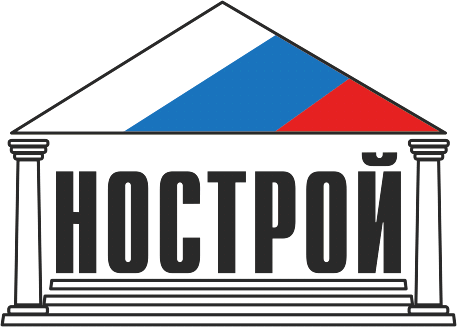 Основная цель 372-ФЗ в области кадрового обеспечения
ст. 55.5-1 ГрК РФ «Специалисты по организации инженерных изысканий, проектирования и строительства»
Отследить 
наличие квалифицированных кадров у строительных организаций - членов СРО
Создание и ведение Национального реестра специалистов в области строительства
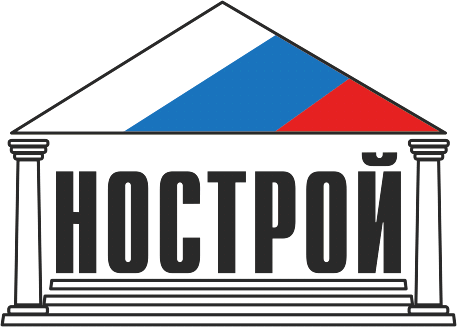 Сведения включаемые в Национальный реестр специалистов в области строительства (согласно Приказу Минстроя России)
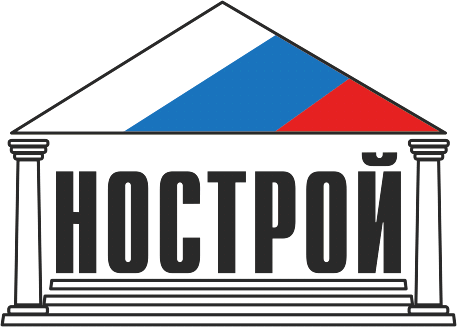 ТРЕБОВАНИЯ к Специалистам по организации строительства
Специалисты должны быть включены в национальные реестры специалистов
В организации должно быть не менее чем 2 специалиста по месту основной работы
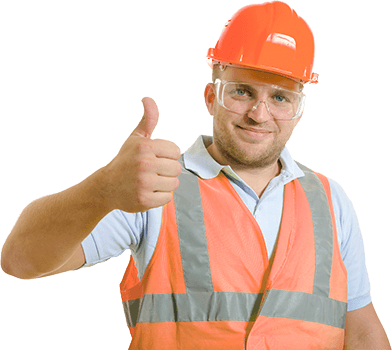 Трудовые функции по организации выполнения работ по строительству, реконструкции, капитального ремонта объекта капитального строительства
Должность – главный инженер проекта
Должностные обязанности предусмотрены п.5. ст. 555-1
п.2. ч. 6 ст. 55.5 «Стандарты и внутренние документы СРО»  ГрК РФ
ч. 1, 3, 5 ст. 555-1 «Специалисты по организации строительства» ГрК РФ
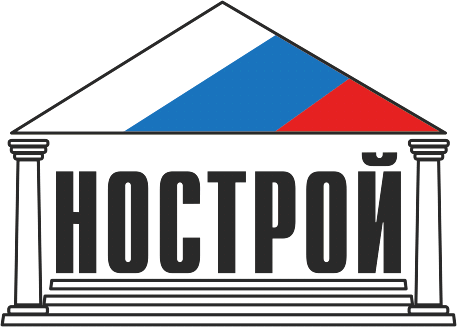 Должностные обязанности специалистов по организации строительства
а) акта приемки объекта капитального строительства;
б)документа, подтверждающего соответствие объекта требованиям технических регламентов;
в)документа, подтверждающего соответствие параметров объекта проектной документации, в том числе требованиям энергетической эффективности и требованиям оснащенности объекта приборами учета используемых энергетических ресурсов;
г)документа, подтверждающего соответствие объекта техническим условиям подключения к сетям
Основание: п.5 ст. 55.5-1 ГрК РФ
Варианты действий заявителя по подаче заявлений Национальный реестр специалистов
Заявитель - специалист по организации строительства
Вариант 1: документы подаются через СРО 
(более удобный и дешевый способ, которым можно воспользоваться заранее. Нотариально заверяется только заявление и копия диплома)
Вариант 2: документы подаются непосредственно в НОСТРОЙ по почте (все документы подаются 
в нотариально заверенном виде)
Саморегулируемая организация 

- предварительный прием, проверка и сканирование документов 
- размещение сканов в личном кабинете СРО, заверение ЭЦП; 
- направление оригиналов документов в НОСТРОЙ
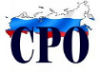 Отказ о включении в Национальный реестр специалистов
Выписка о включении в Национальный реестр специалистов
Ассоциация «Национальное объединение строителей»

- проверка документов: электронных сканов в личном кабинете СРО и направленных непосредственно в НОСТРОЙ;
- принятие решения о включении/не включении в НРС в течение 14 дней с момента принятия документов у заявителя (при необходимости запрос дополнит.сведений)
- углубленная проверка достоверности представленных документов
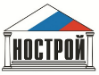 6
Документы для включения сведений о специалисте в области строительства в Национальный реестр специалистов в области строительства
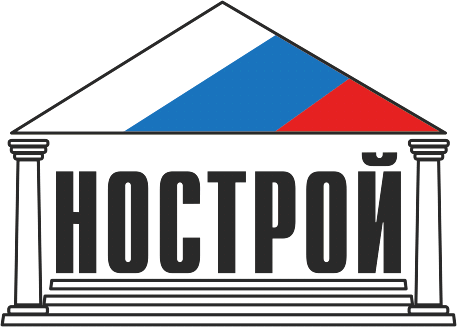 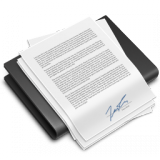 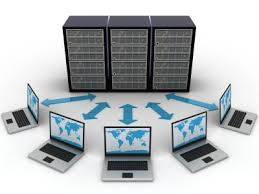 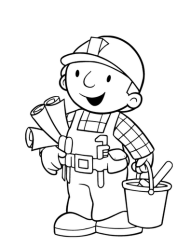 Заявление на включение (нотариально заверенное)
Национальный реестр специалистов в области строительства
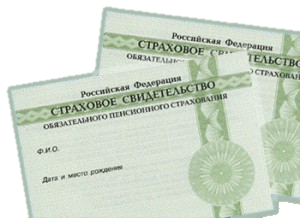 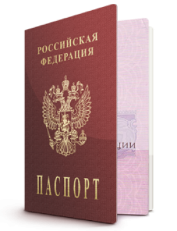 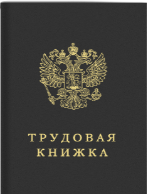 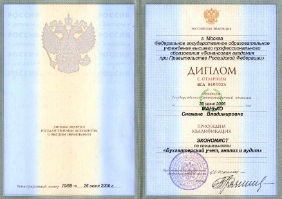 Копия Диплома (нотариально заверенная)
Выписка из трудовой книжки
Копия СНИЛС
Копия паспорта
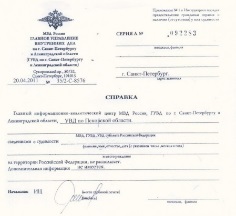 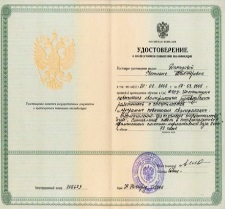 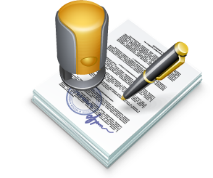 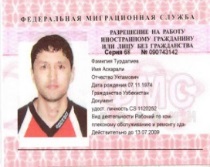 Копия должностной инструкции или выписка трудового договора
Справка об отсутствии судимости (оригинал)
Копия Удостоверения о повышении квалификации
Копия Разрешения на работу (для иностранных граждан)